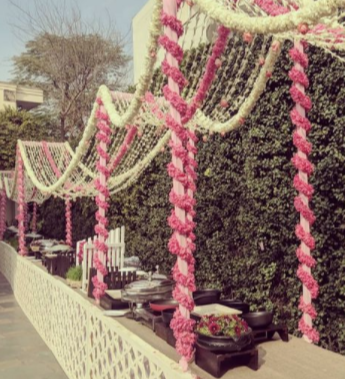 Buffetversiering
Soorten Buffetten
Ontbijt, lunch, diner, dessertbuffet
Kinderfeestbuffet
Paasbuffet 
Kerstbuffet
Moederdag …. Buffet
High-Tea … Beer … Wine …
   enz. enz.
Aandachtspunten:
Techniek: 	stevig + diep steken, 						houdbaarheid,
		goed gebruik hulpmaterialen,
		plaatsing op buffet (eenzijdig/alzijdig/ritme/hangend)
		producten op buffet vrij/ruimte
 Vormgeving:	aansluiting buffet
			passend bij buffet/thema
			blikvanger, meerwaarde
 Kleur en materiaal: 	passend bij buffet/thema
				Schone, nette materialen
				pas op geur en ruiende materialen
Inspiraties
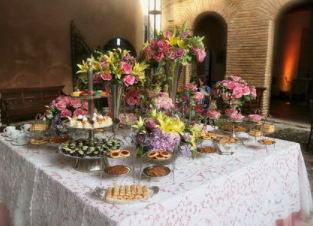 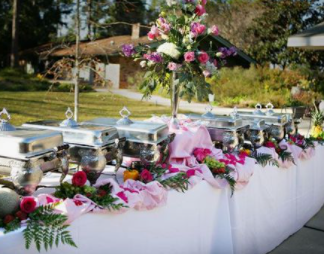 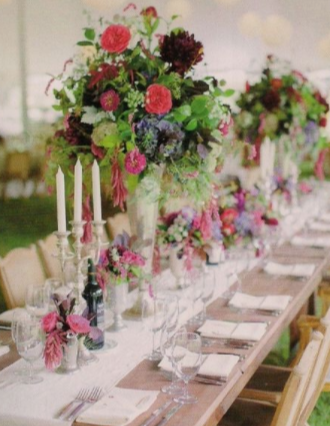 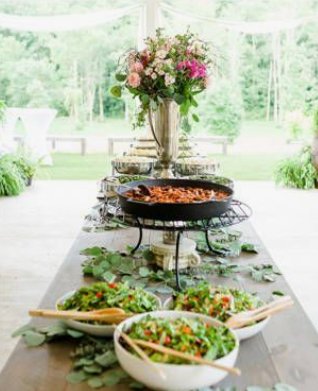 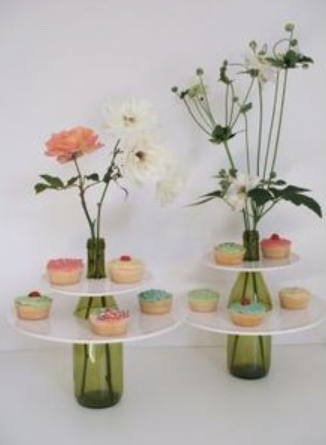 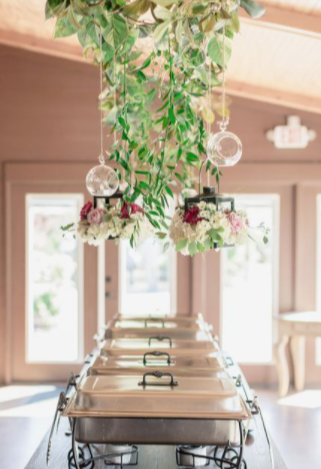 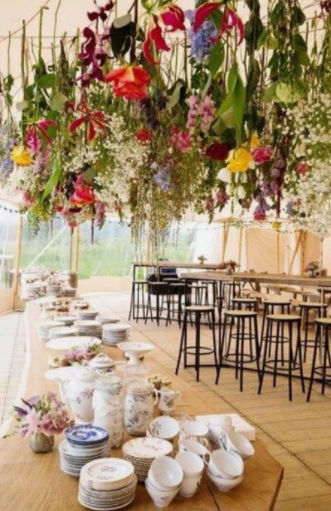 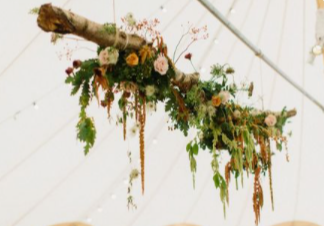 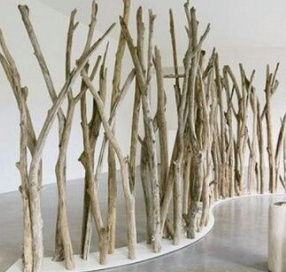 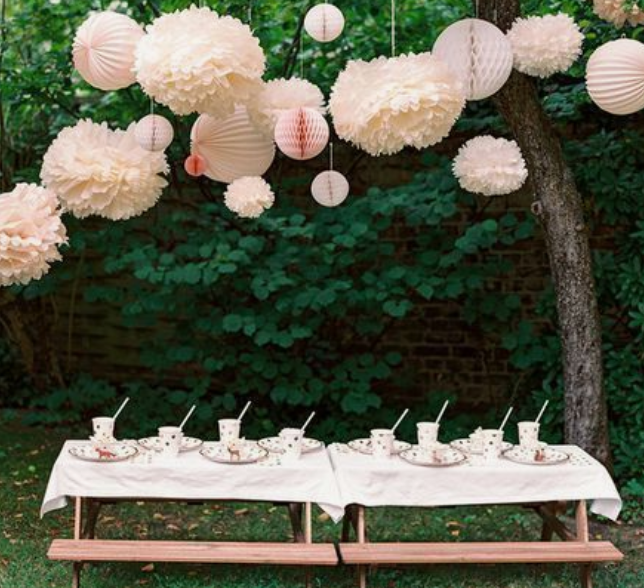 Toevoegsels (ritme)
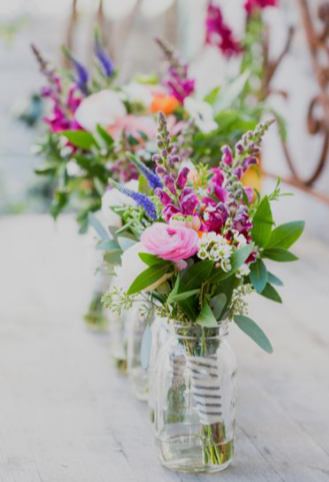